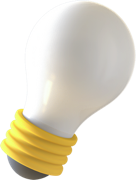 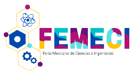 Nombre del Proyecto
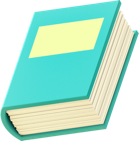 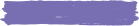 Antecedentes
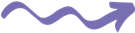 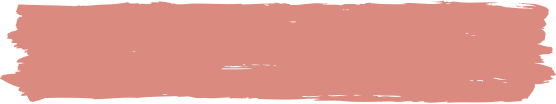 Definición del problema de investigación o meta de ingeniería
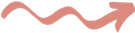 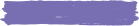 Justificación
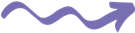 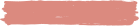 Objetivos
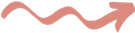 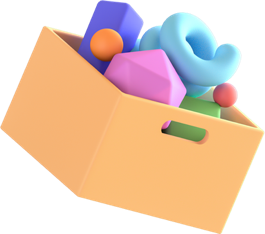 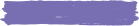 Metodología
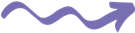 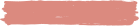 Hipótesis (para Proyectos de Ciencias) 
Ejecución y construcción (para Proyectos de Ingenierías)
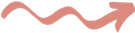 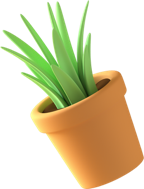 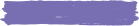 Resultados
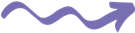 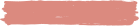 Conclusiones
Nombres de los participantes
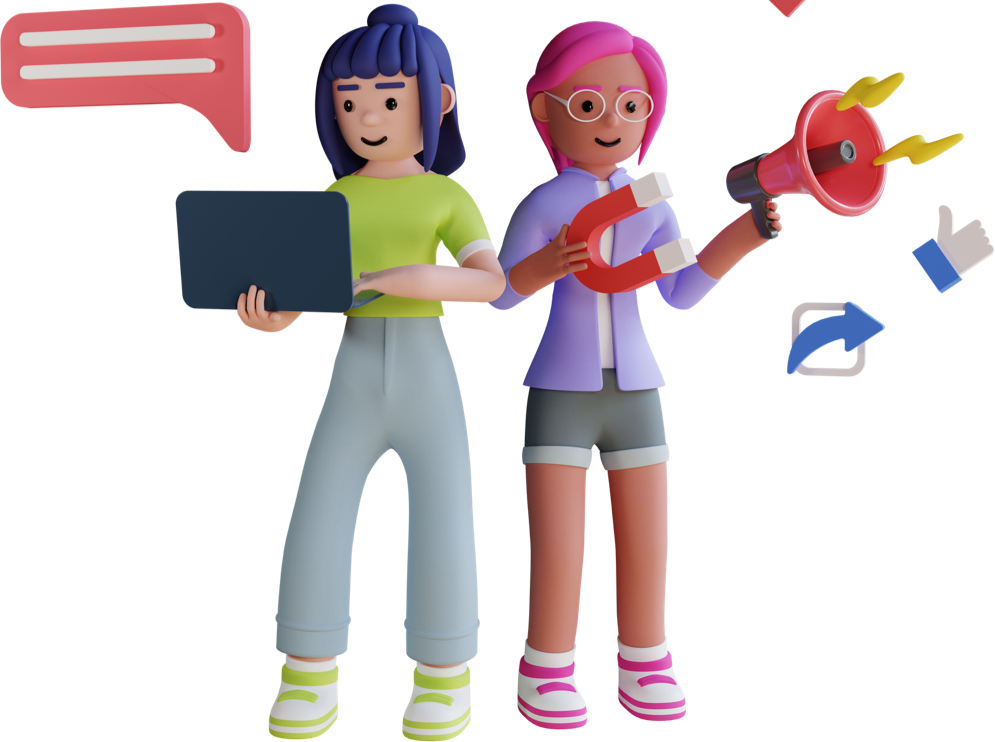 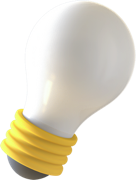 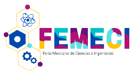 Nombre del Proyecto
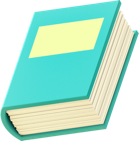 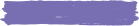 Antecedentes
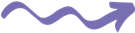 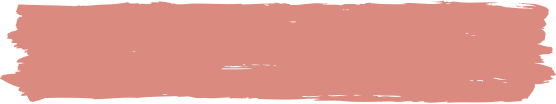 Definición del problema de investigación o meta de ingeniería
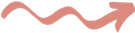 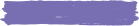 Justificación
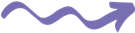 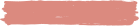 Objetivos
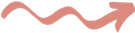 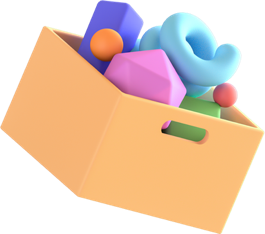 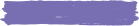 Metodología
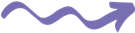 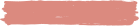 Hipótesis (para Proyectos de Ciencias) 
Ejecución y construcción (para Proyectos de Ingenierías)
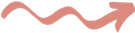 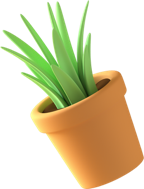 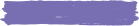 Resultados
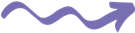 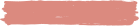 Conclusiones
Nombres de los participantes
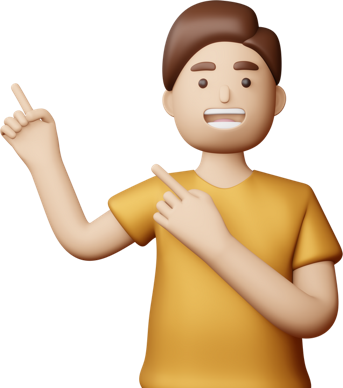 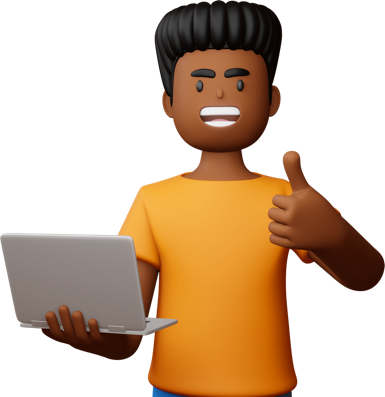 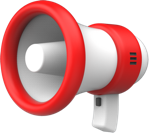 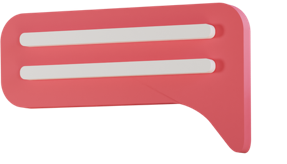 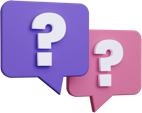 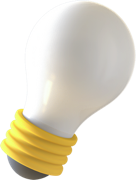 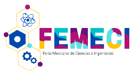 Nombre del Proyecto
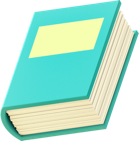 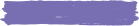 Antecedentes
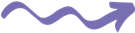 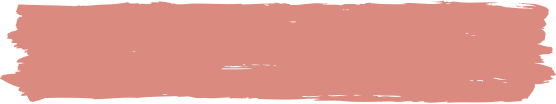 Definición del problema de investigación o meta de ingeniería
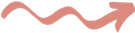 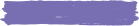 Justificación
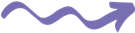 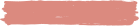 Objetivos
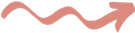 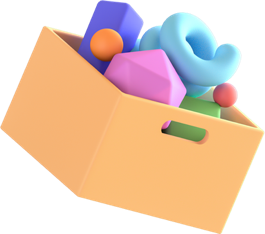 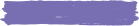 Metodología
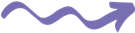 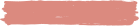 Hipótesis (para Proyectos de Ciencias) 
Ejecución y construcción (para Proyectos de Ingenierías)
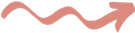 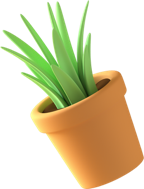 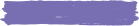 Resultados
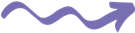 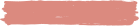 Conclusiones
Nombres de los participantes
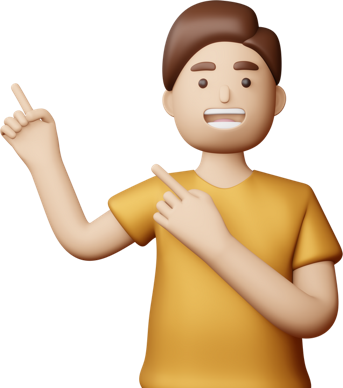 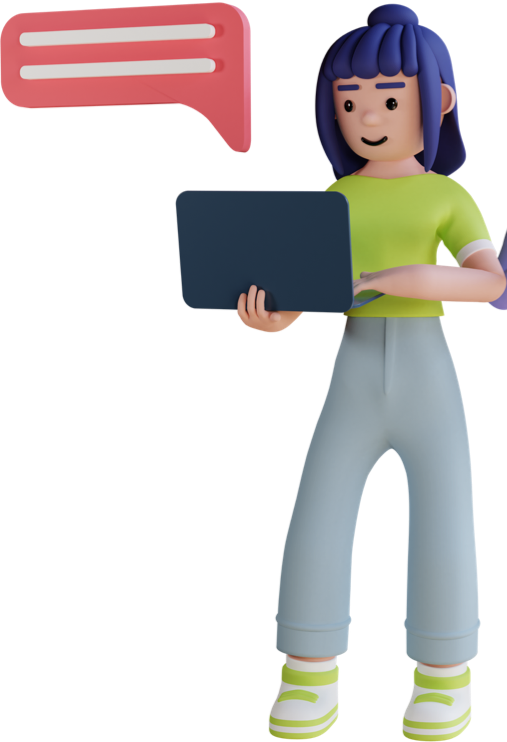 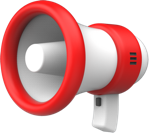 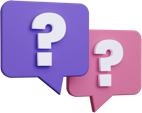